지원기 22주하면서…
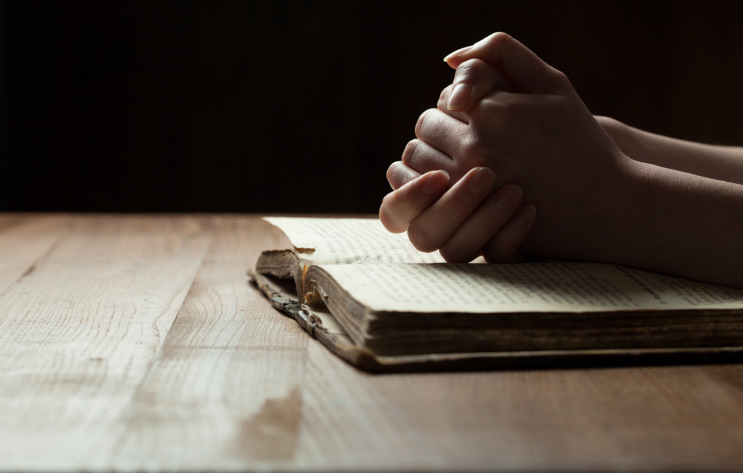 이경숙 글라라             
June 30, 2023
Orientation
환영 인사
 지원자 소개, 가이드 소개
 CLC 소개, 지원기 과정과 교재 안내

이 과정이 끝나고나면 바로 모임 날짜를 정하고 공동체와 함께하는의미로 카톡방에 의장님 , 양성코디, 함께할 가이드, 인턴을  초대합니다
첫 모임
준비없이 편안하게 오게한다.
 자신을 알리는 세가지와 공동체 체험, 그룹에대한 기대를 나눔.
 구하는 은총과 시작 기도를 함께 낭송한다.
 자료중 한 성경 말씀을 택해서 두사람이 읽고 그 자리에서 10분 묵상하고  나눔을한다
 길잡이로 기도의 틀을 설명 한다.
기도의 틀
준비기도
 성경읽기 3번, 요점 잡기 2~3개, 청할 은총 준비 (15분 )
 본 기도 
 현존 의식, 청하는 은총, 기도, 담화, 마침기도 (45분 ~ 1시간)
기도 성찰
 기도가 끝난 후 돌아보기 (15분)
기도를 위한 사전 준비
기도 할 장소 setting 하기
 언제 할 것인지 (새벽, 오전, 오후..)
 편안하게 기도할 자세 찾기
모임 진행
Check-in: 모임을 시작하기전에 자신의 현제의 느낌을 나눈다
 성경 읽기, 청하는 은총
 1st Round: 성찰된 자신의 기도를 나눈다
 2nd Round: 다른 사람의 나눔을 듣고 내 마음이 움직인 부분을 나눈다
 3rd Round: 공동체에 주시는 말씀을나눈다
 모임성찰에 대한 실질적 참여 권함
 Check-out: 처음 들어왔을 때의 마음을 생각하고,마칠때 의 느낌을 나눈다
Zoom 사용에 대하여
단점 (어려운 점) 
 정서적인 면에서의 어려움
 표정을 잘 읽을 수 없다
 가이드로서도 한 사람을 이해하는데 시간이 오래 걸린다
 화상으로 얼굴만 보다가 실제 만나면 완전히다르다
장점 (좋은 점)
 참여도 높임
 지역에 상관없이 모임을 할 수 있다는 것
 오고 가는 시간과 비용 절약
 많은 사람이 함께할 수 있다
지원기 10주 마칠 무렵
지원기 10주 중 3 주 전쯤 12주 피정을 진행할 가이드 초대
 10주 마지막 모임때 CLC 소개와 12주 피정 자료 소개
 12주를 할 것인지에 대한 식별 결과 나눔
12 주 가이드 가 바뀔때
첫 모임 때 어떻게 진행 할 것인지에 대하여 전체적으로 한번나눈다
 새 교재 사용에 대하여 좀 단순하게 설명한다
 진행 방법이 10주 가이드와  다르다고 느낄 때 새 가이드와 지원자들 사이에 약간의 긴장이 있을 수 있다
 신뢰가 생길 때까지  전체  움직임을 주시하면서 편안한 분위기 만들기
12주 마칠무렵
2주 전부터 수련기 선택에 대한 식별을 하게 한다
 마지막 모임때 10주 가이드, 공동체 간부, 양성 코디를 초대하고 함께 식별 결과를 듣는다
 수련기 가이드를소개하고, 교재 준비를 확인한다
 수련기부터 회비 납부의 의무가 있다는 것을 알린다
두가지 사례 나누기
사례 1
 사례 2
감사합니다!